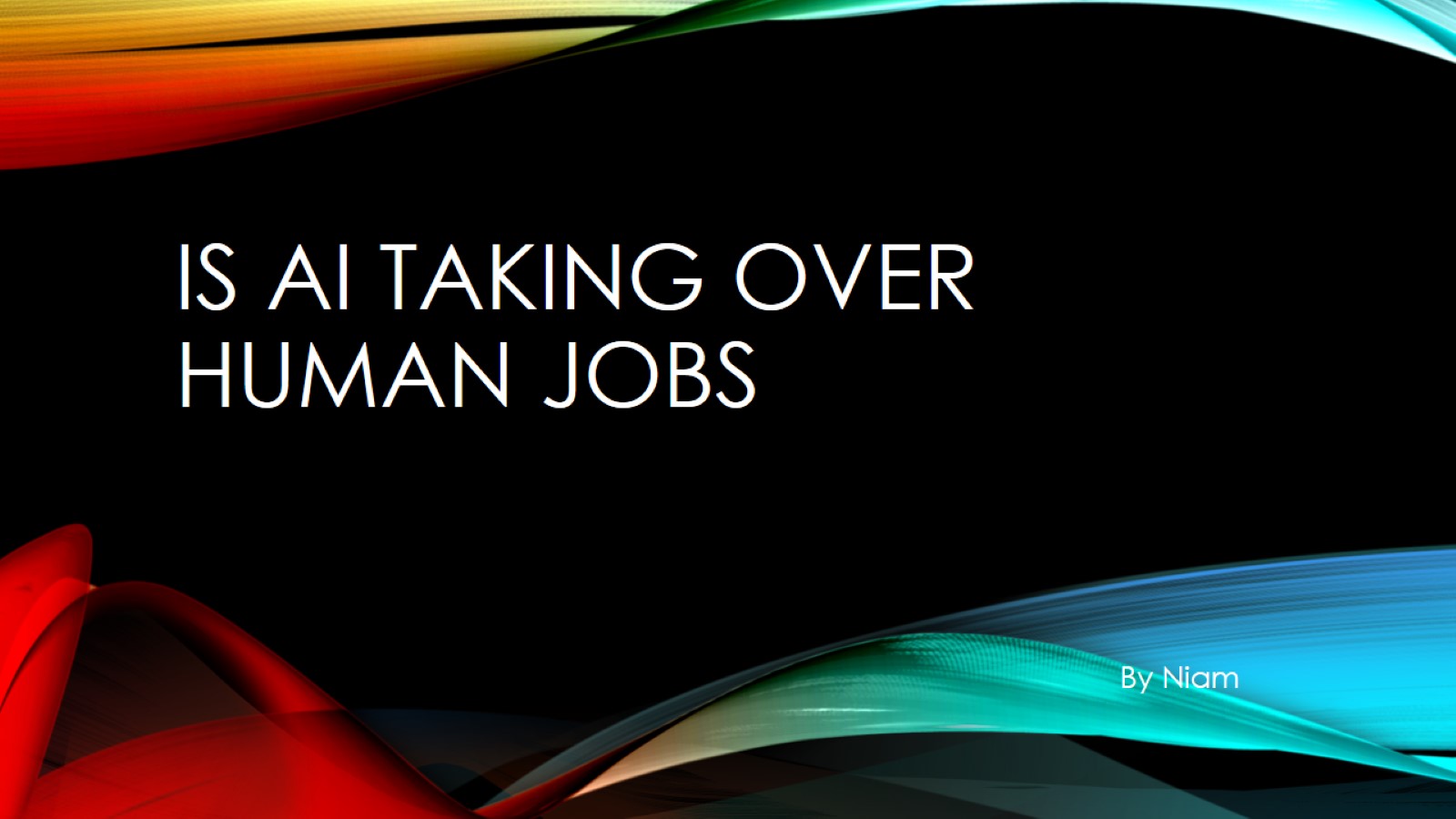 Is Ai taking over Human jobs
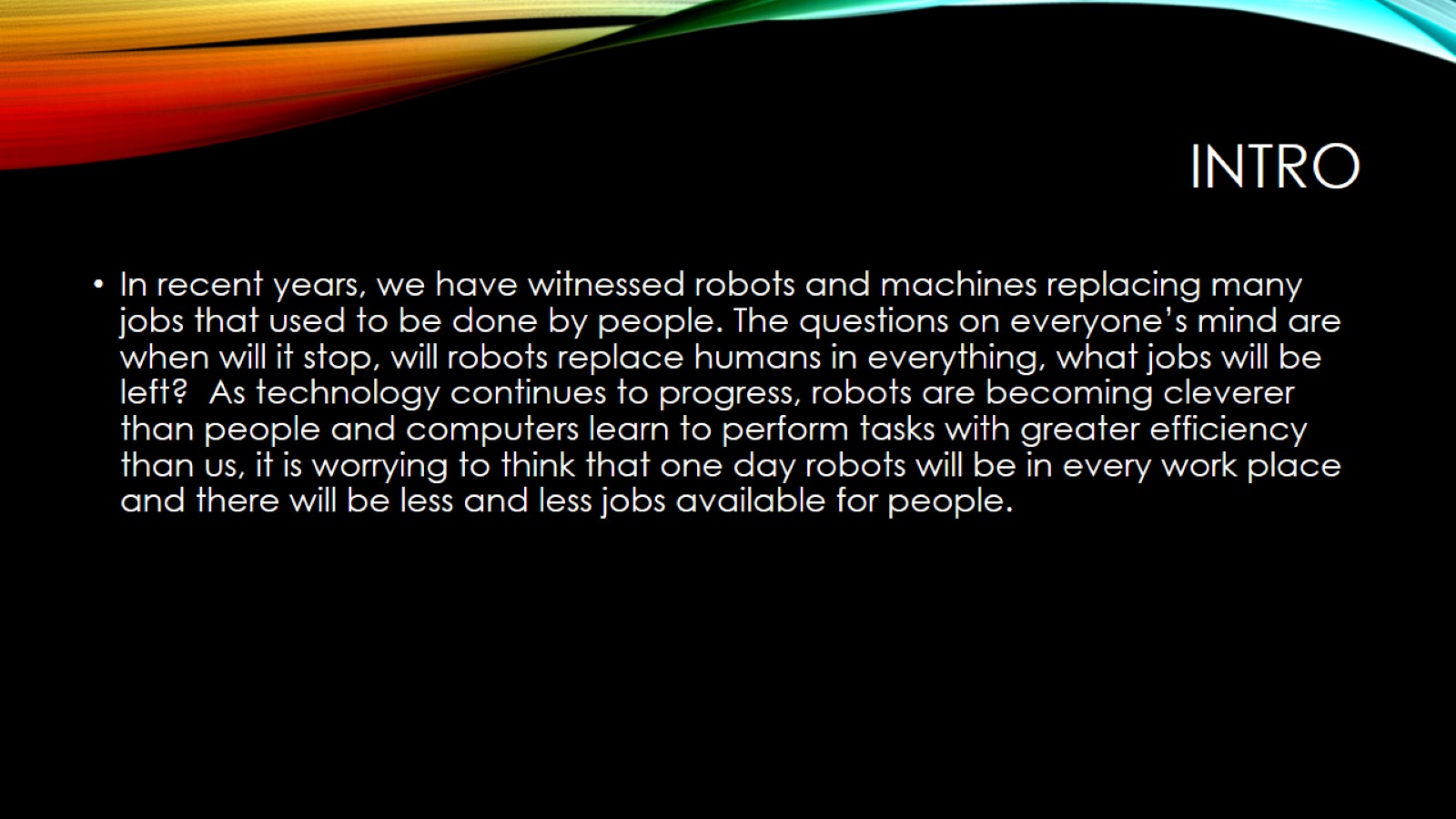 Intro
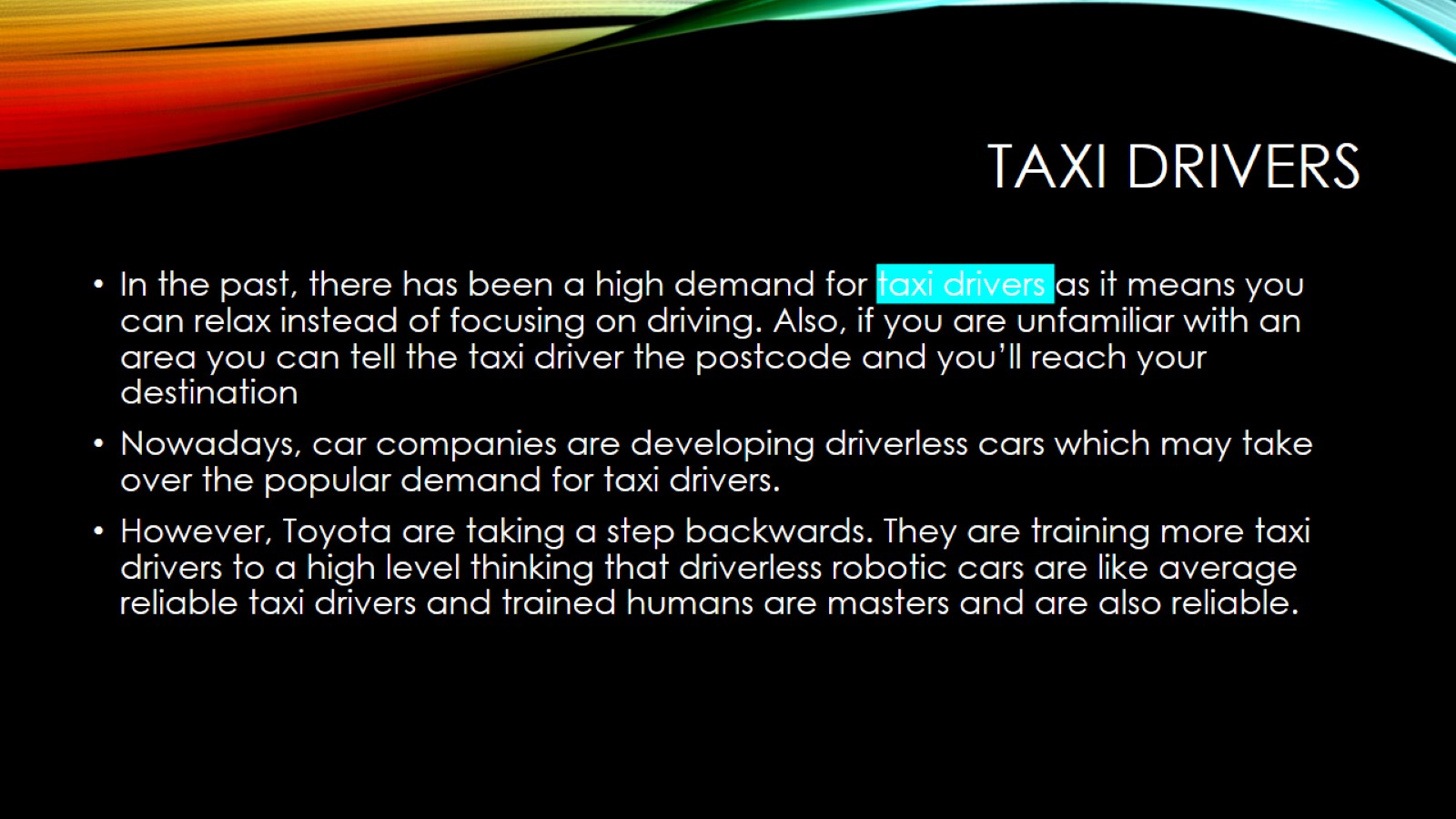 Taxi drivers
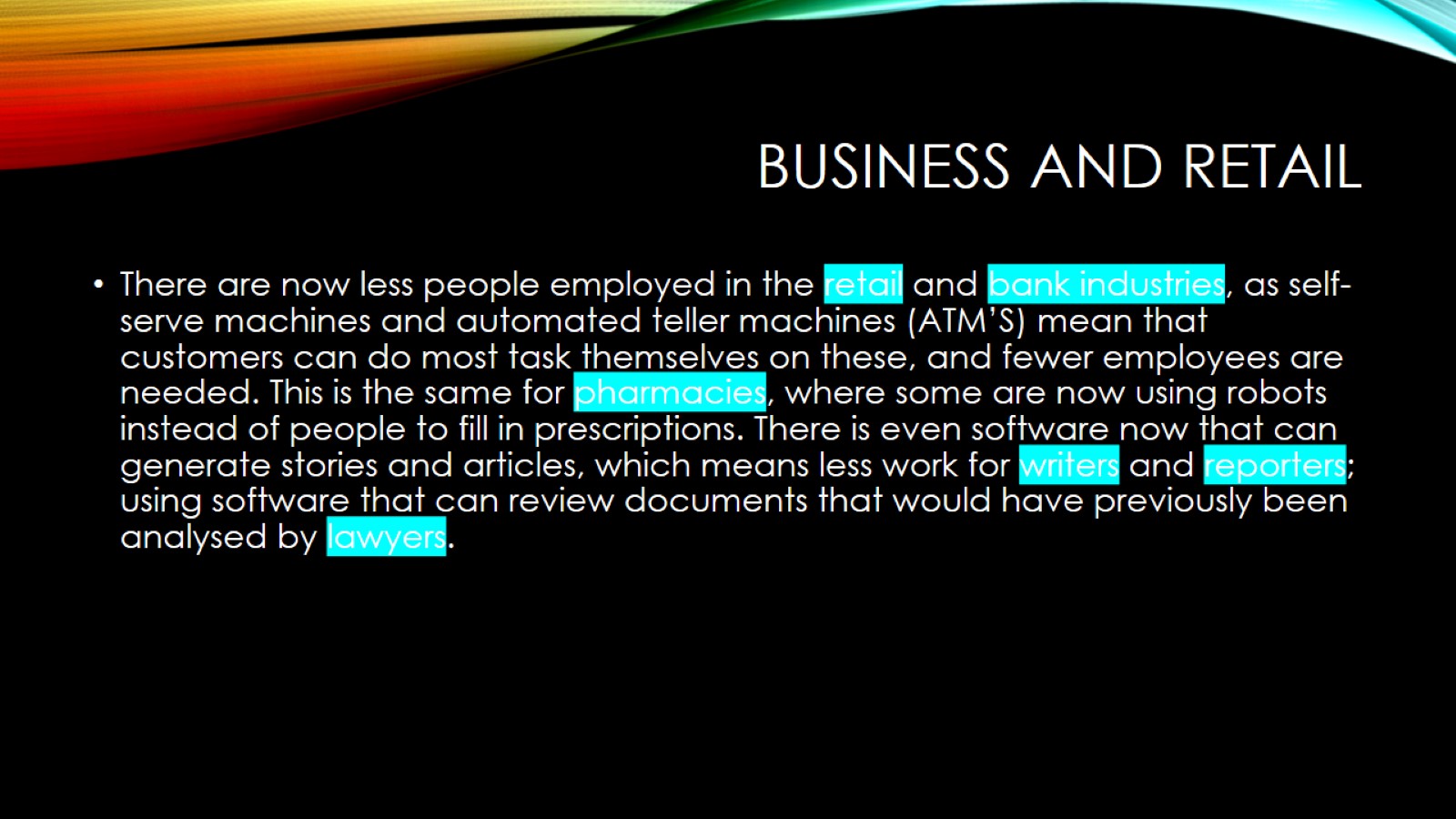 Business and Retail
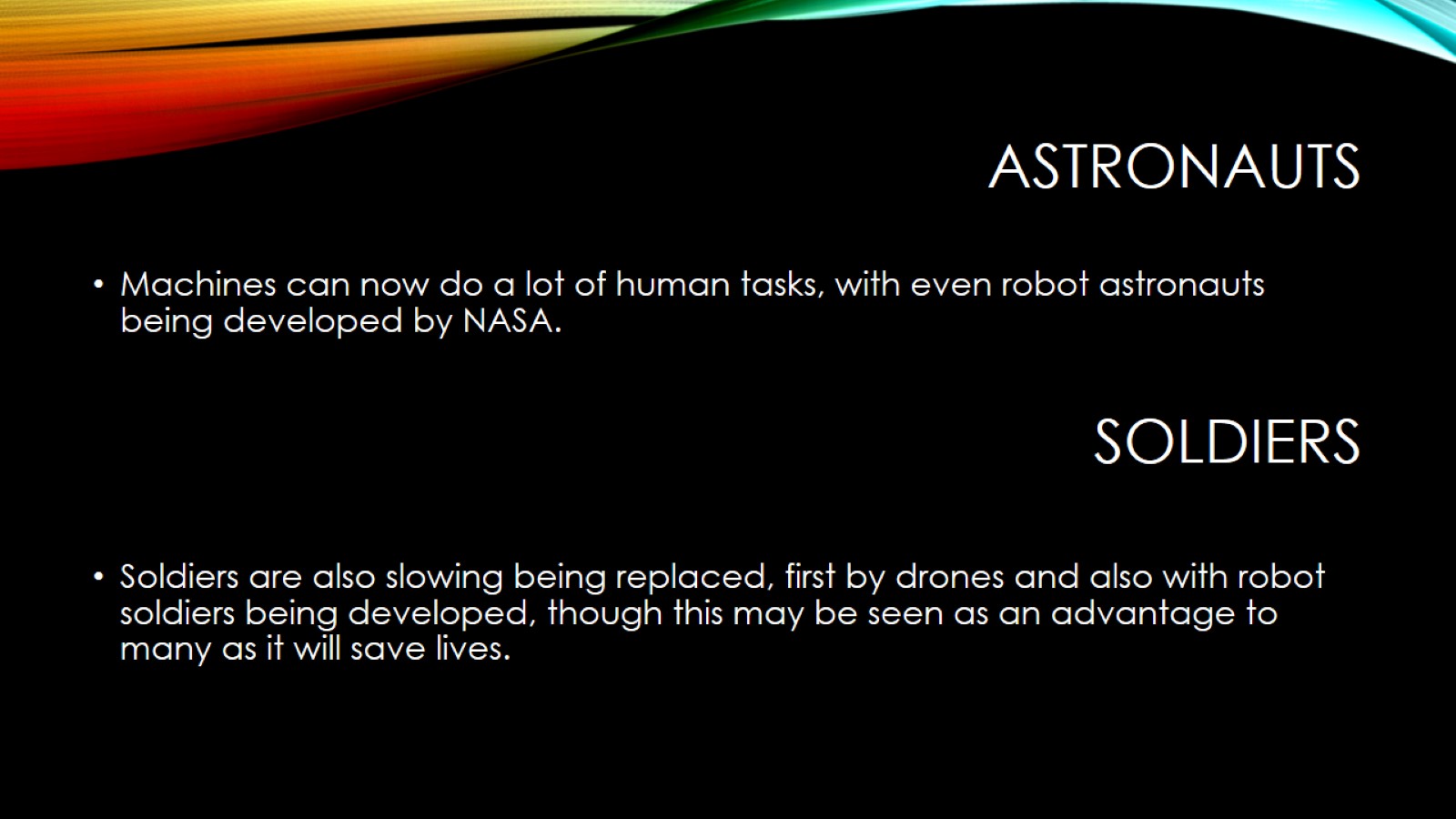 Astronauts
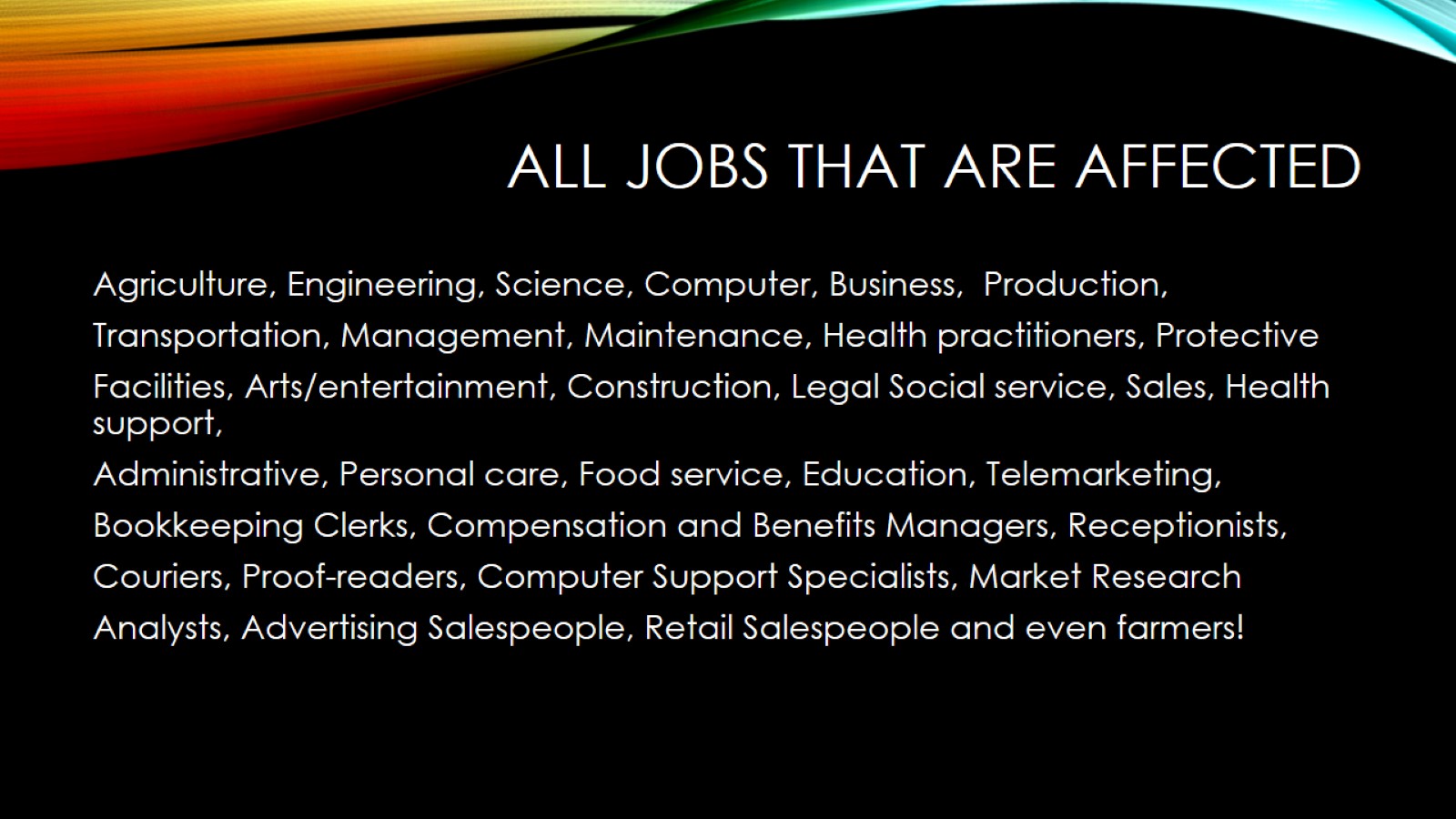 All Jobs that are affected
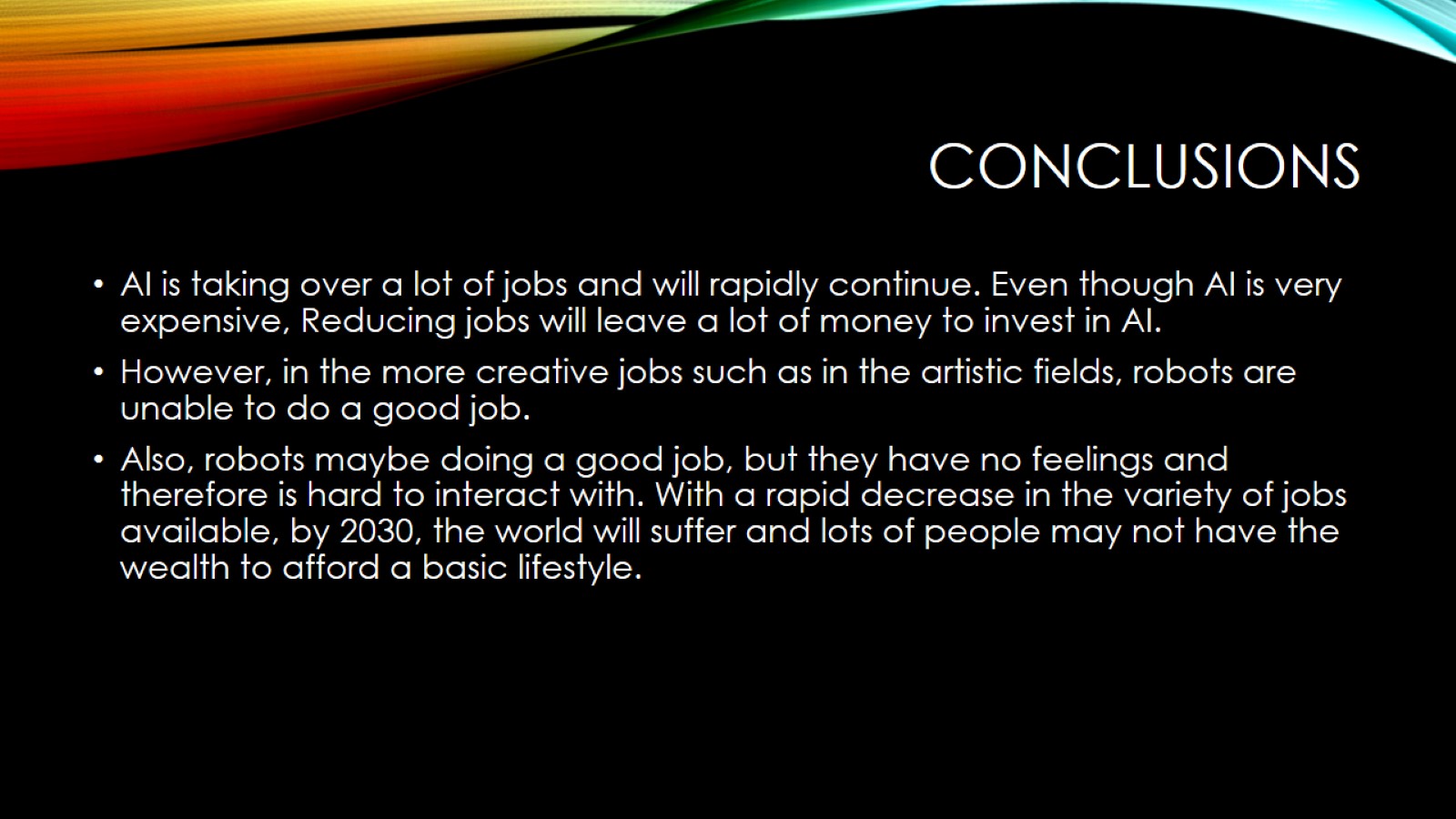 Conclusions